NMR spektroskopie
spektroskopická metoda založená na měření absorpce 
      elektromagnetického záření (rádiové frekvence od asi 4 do 900 MHz)

-    spinová rezonance jader v silném magnetickém poli

lze aplikovat pouze na atomy, jejichž jádro má spinový moment
      (lichý počet protonů nebo neutronů)


      I = 0 (sudý počet protonů i neutronů) 12C, 16O, 32S
      I = 1/2  snadno měřitelná 15N, 19F, 31P
      je-li I > 1/2, jádra mají vedle jaderného magnetického momentu i 
      kvadrupólový moment – obtížně měřitelná
Použitá literatura (spektra)
Vollhardt, Peter K and Neil E. Schore. Organic Chemistry Structure and Function. Ed. Clancy Marshall. New York: W.H. Freeman and Company, 2007.
lze aplikovat pouze na atomy, jejichž jádro má spinový moment (lichý počet protonů nebo neutronů
spektroskopická metoda založená na měření absorpce elektromagnetického záření (rádiové frekvence od asi 4 do 900 MHz)
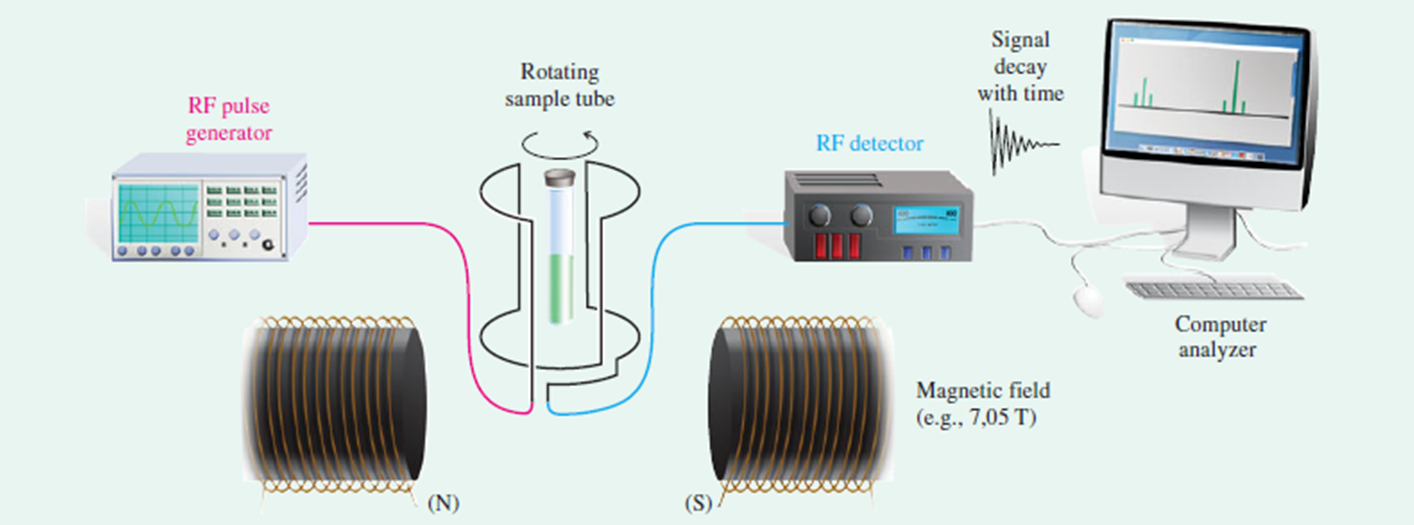 spinová rezonance jader v silném magnetickém poli
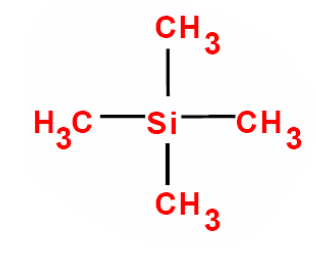 vzdálenost píku od (CH3)4Si v Hz
Chemický posun
d =
frekvence spektrometru v MHz
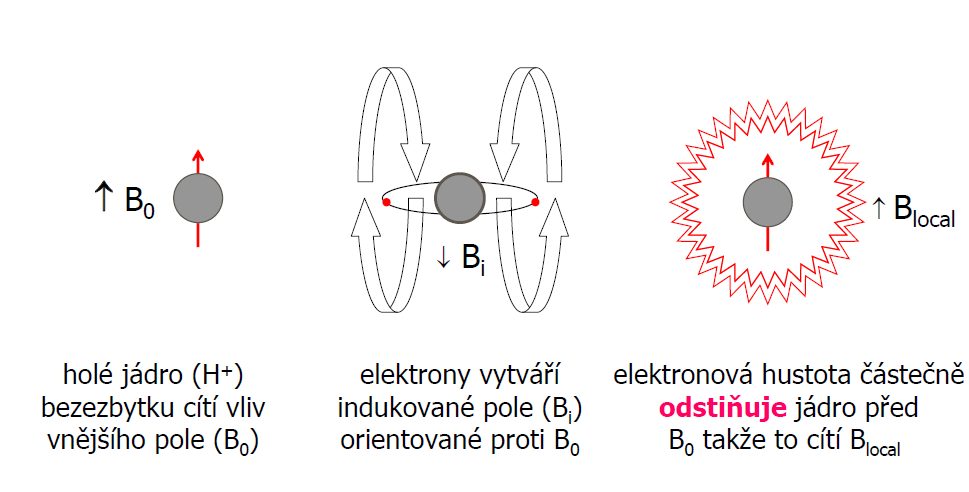 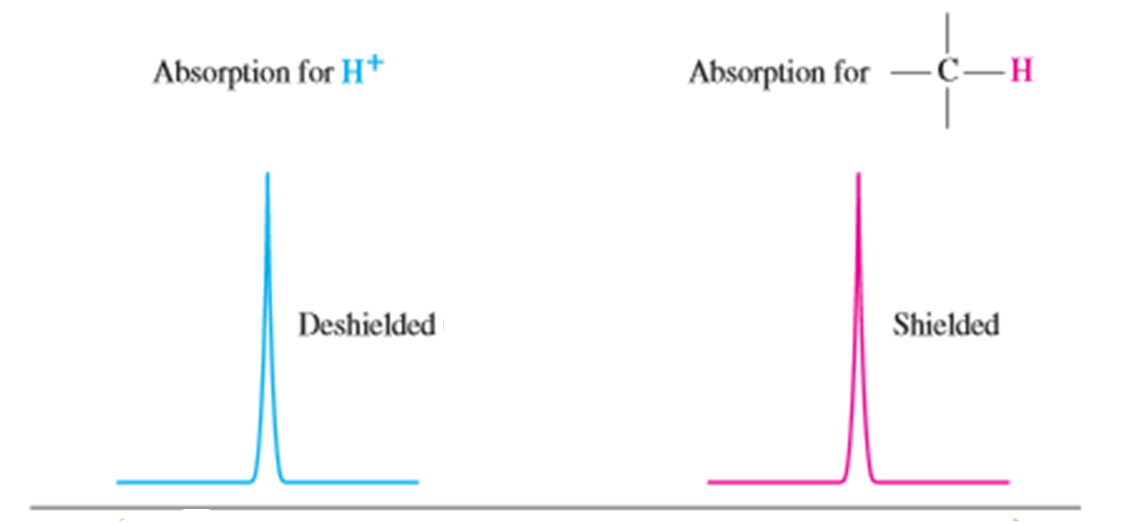 řídké elektronové okolí
husté elektronové okolí
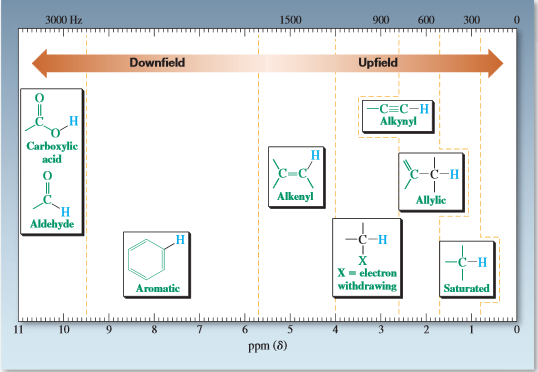 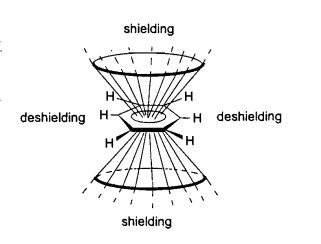 Použitá literatura (spektra)
Vollhardt, Peter K and Neil E. Schore. Organic Chemistry Structure and Function. Ed. Clancy Marshall. New York: W.H. Freeman and Company, 2007.
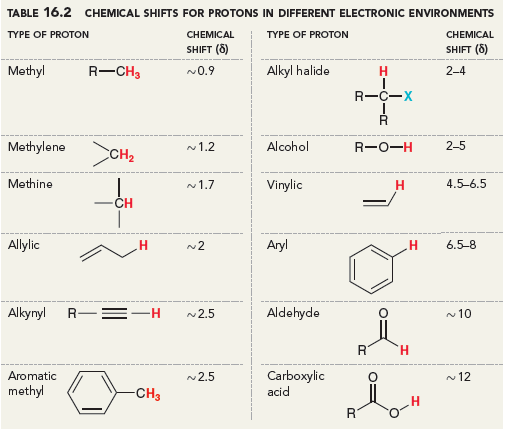 Symetrie molekuly pomáhá určit chemickou ekvivalenci
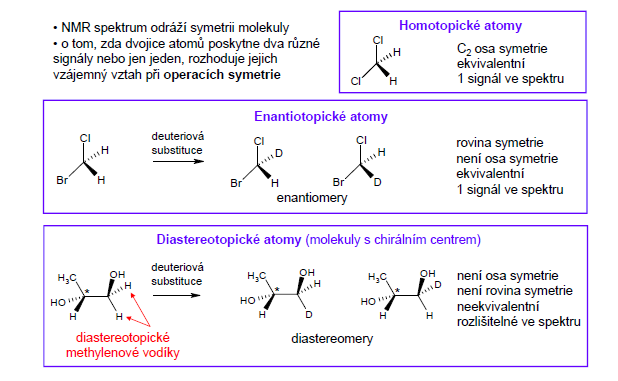 Kolik 1H NMR signálů očekáváte u níže uvedené molekuly?
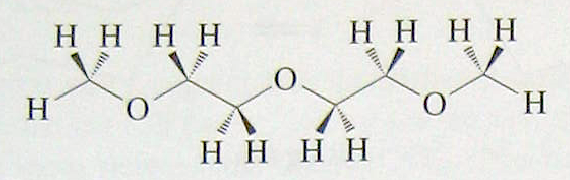 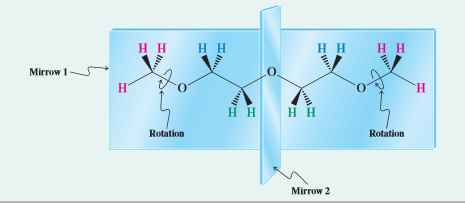 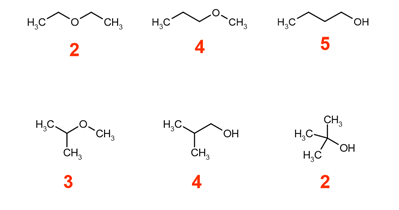 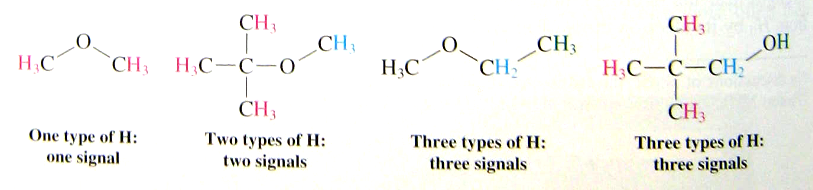 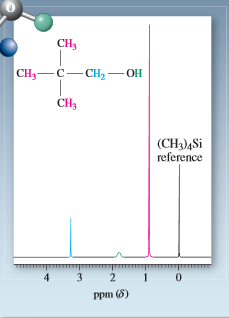 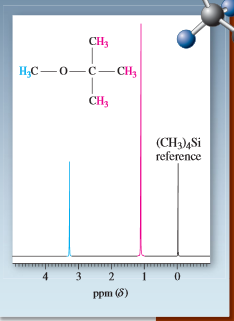 Rozhodněte, které spektrum náleží molekule
(terc-butyl)(methyl)etheru
a které molekule 2,2-dimethylpropanolu?
Vyměnitelné protony
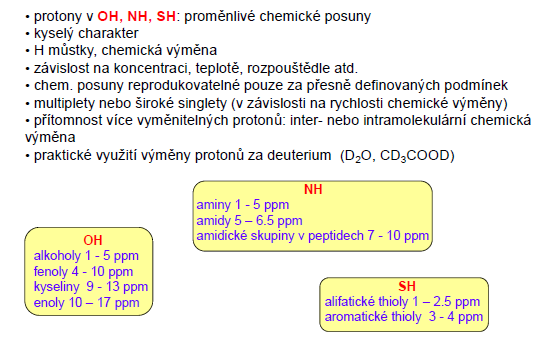 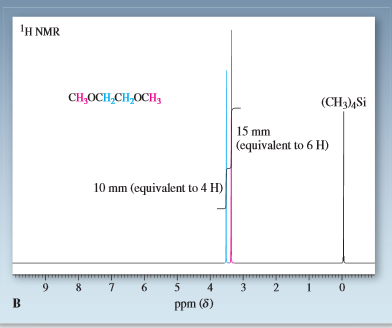 Multiplicita signálů
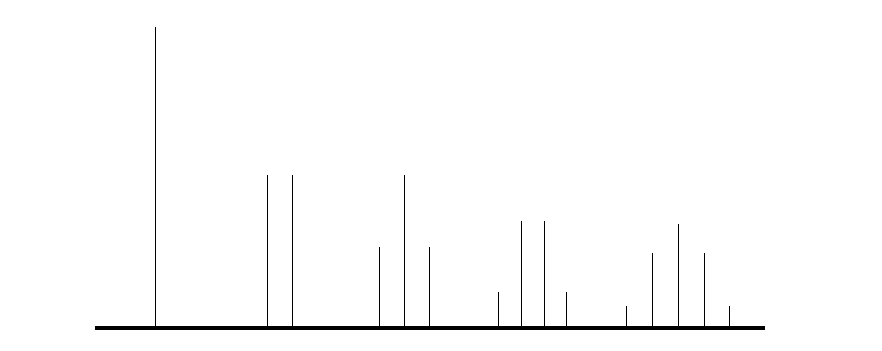 singlet           dublet          triplet        kvartet          kvintet
                        1 : 1            1 :2 : 1      1 : 3 : 3 : 1     1 : 4 : 6 : 4 : 1
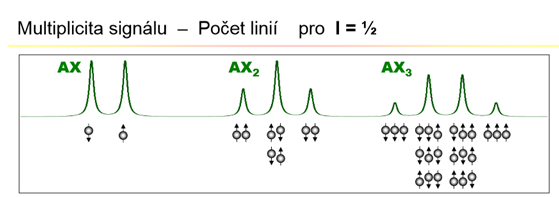 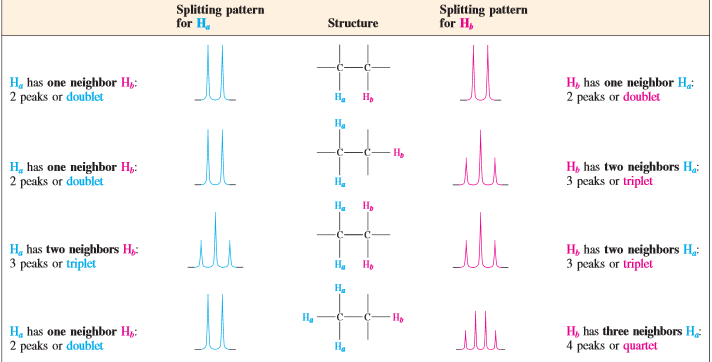 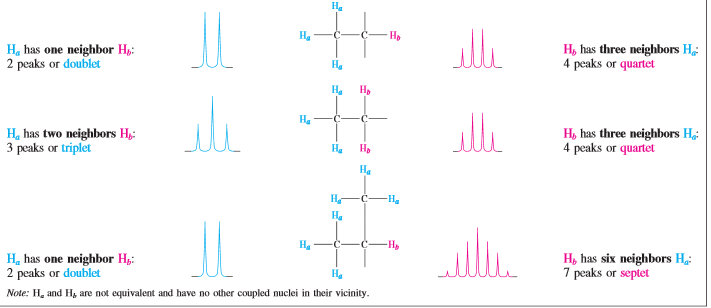 Interakční konstanta
     nezávisí na H0 vnějšího magnetického pole
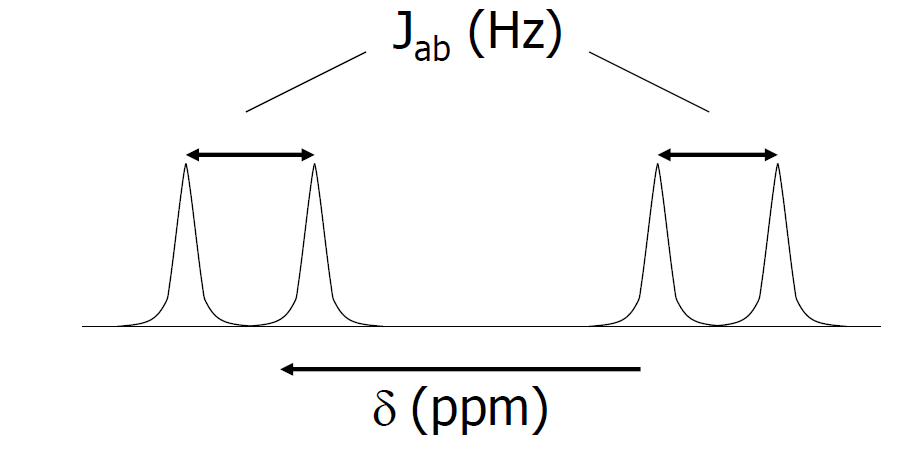 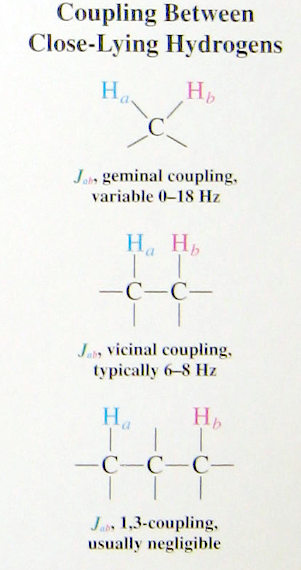 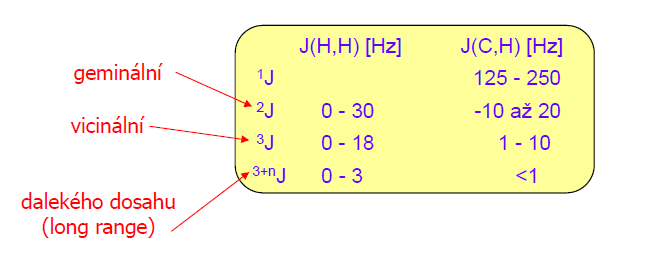 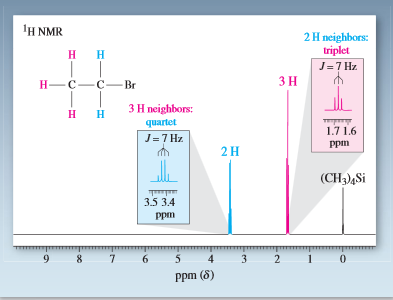 Použitá literatura (spektra)
Vollhardt, Peter K and Neil E. Schore. Organic Chemistry Structure and Function. Ed. Clancy Marshall. New York: W.H. Freeman and Company, 2007.
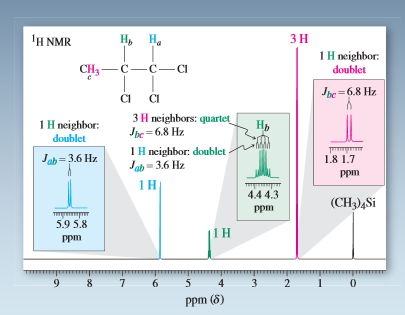 Použitá literatura (spektra)
Vollhardt, Peter K and Neil E. Schore. Organic Chemistry Structure and Function. Ed. Clancy Marshall. New York: W.H. Freeman and Company, 2007.
Pokuste se navrhnout 1H NMR spektrum 2-jodpropanu
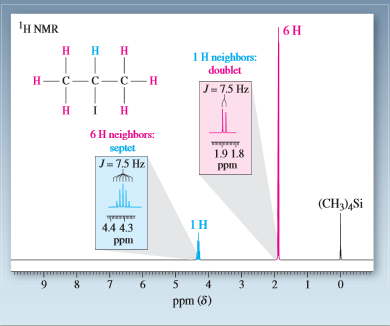 Použitá literatura (spektra)
Vollhardt, Peter K and Neil E. Schore. Organic Chemistry Structure and Function. Ed. Clancy Marshall. New York: W.H. Freeman and Company, 2007.
Pokuste se navrhnout 1H NMR spektrum oktanu
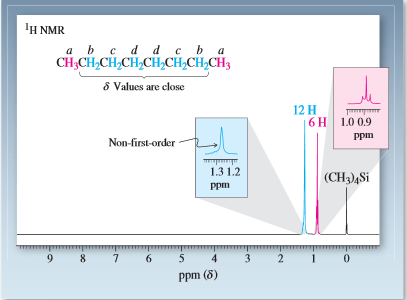 Použitá literatura (spektra)
Vollhardt, Peter K and Neil E. Schore. Organic Chemistry Structure and Function. Ed. Clancy Marshall. New York: W.H. Freeman and Company, 2007.
Pokuste se navrhnout 1H NMR spektrum
 uvedené sloučeniny
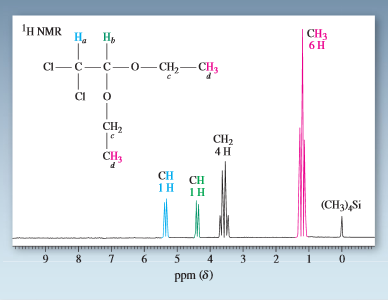 Použitá literatura (spektra)
Vollhardt, Peter K and Neil E. Schore. Organic Chemistry Structure and Function. Ed. Clancy Marshall. New York: W.H. Freeman and Company, 2007.
Rozhodněte, které z následujících sloučenin odpovídá níže uvedené 1H NMR spektrum.
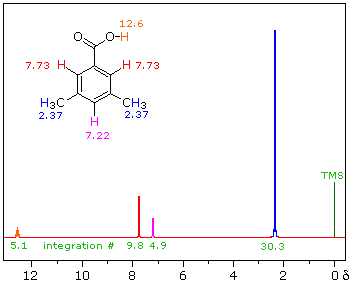 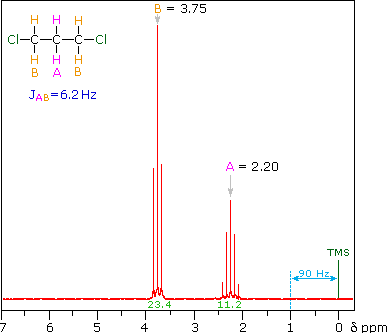 Přiřaďte následující  1H NMR spektra níže uvedeným sloučeninám:
1,1-dichlorethan
1,2-dichlorethan
1,3-dichlorpropan
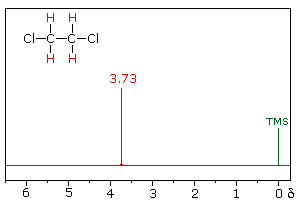 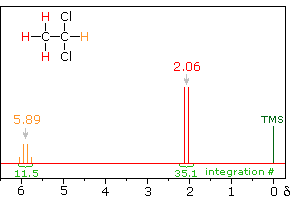 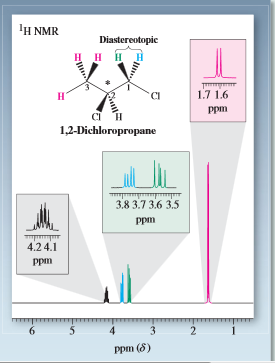 Pokuste se navrhnout, jak bude vypadat 1H NMR spektrum uvedené sloučeniny
Použitá literatura (spektra)
Vollhardt, Peter K and Neil E. Schore. Organic Chemistry Structure and Function. Ed. Clancy Marshall. New York: W.H. Freeman and Company, 2007.
Rozhodněte, které z následujících sloučenin odpovídá níže uvedené 1H NMR spektrum.
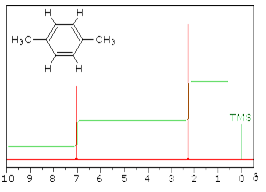 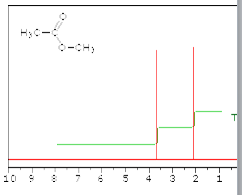 Rozhodněte, které z následujících sloučenin odpovídá níže uvedené 1H NMR spektrum.
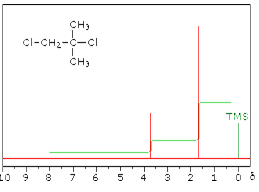 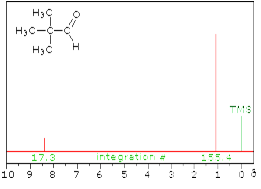 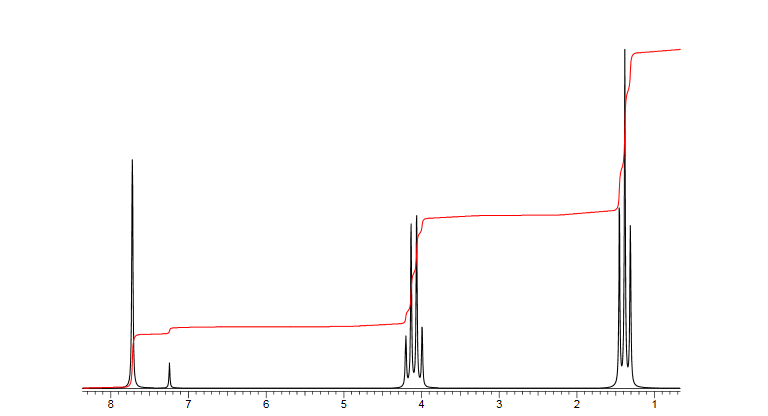 Přiřaďte následující signály k jednotlivým vodíkovým atomů
2,2 ppm, 2H, t
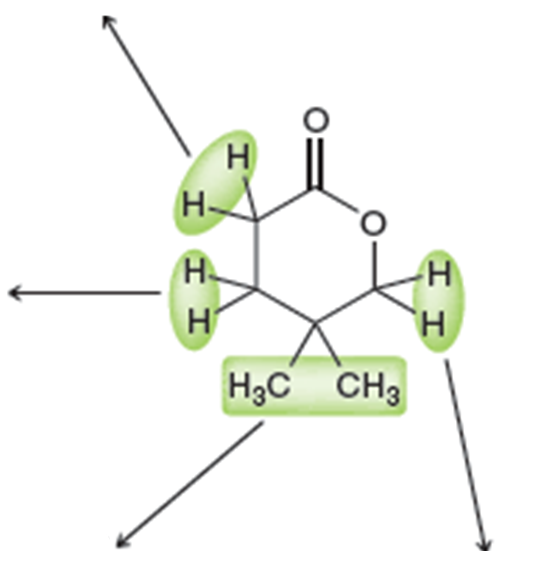 1,0 ppm, 6H, s
1,4 ppm, 2H, t
2,2 ppm, 2H, t
4,2 ppm,2H, s
1,4 ppm, 2H, t
4,2 ppm, 2H, s
1,0 ppm, 6H, s
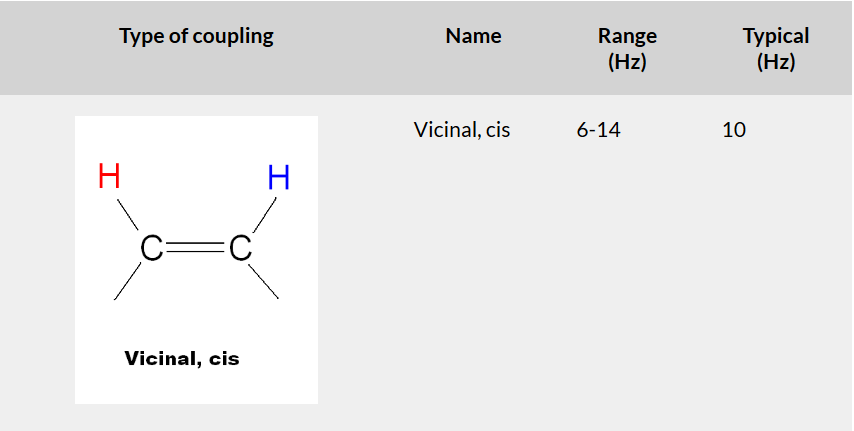 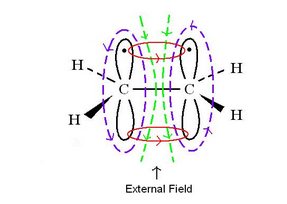 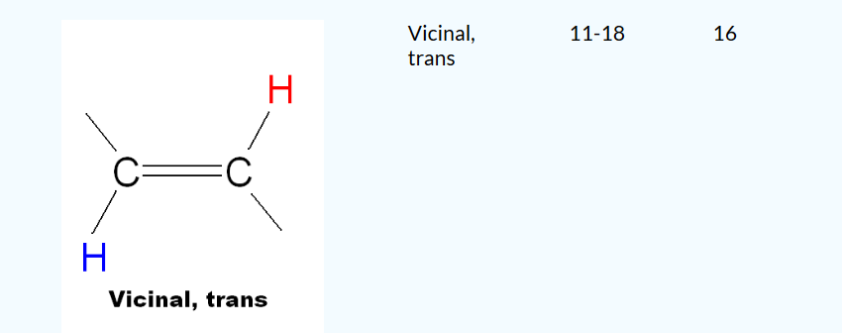 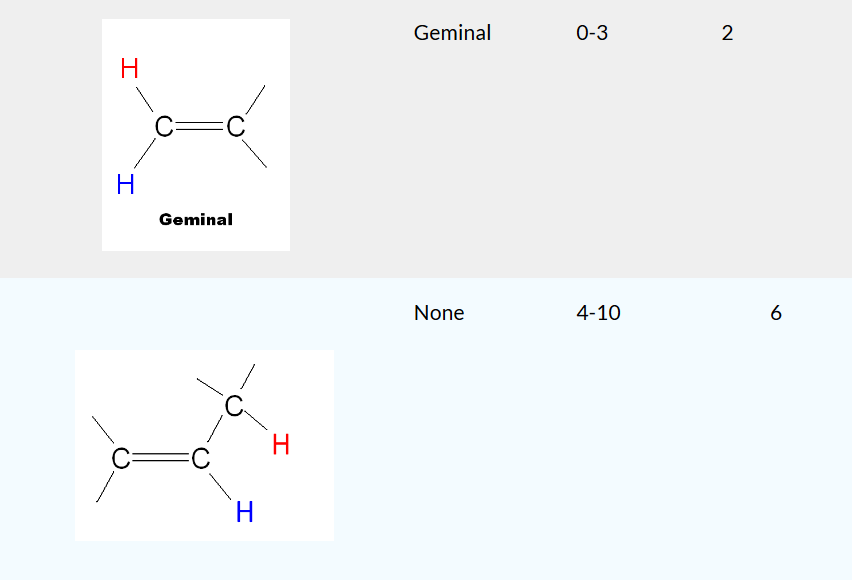 https://chem.libretexts.org/
https://chem.libretexts.org/Bookshelves/Organic_Chemistry/Supplemental_Modules_(Organic_Chemistry)/Alkenes/Properties_of_Alkenes/Nuclear_Magnetic_Resonance_(NMR)_of_Alkenes
Pokuste se přiřadit jednotlivé píky v následující  1H NMR spekterum vodíkovým atomům v níže uvedené sloučenině
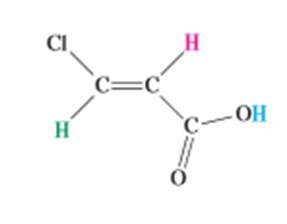 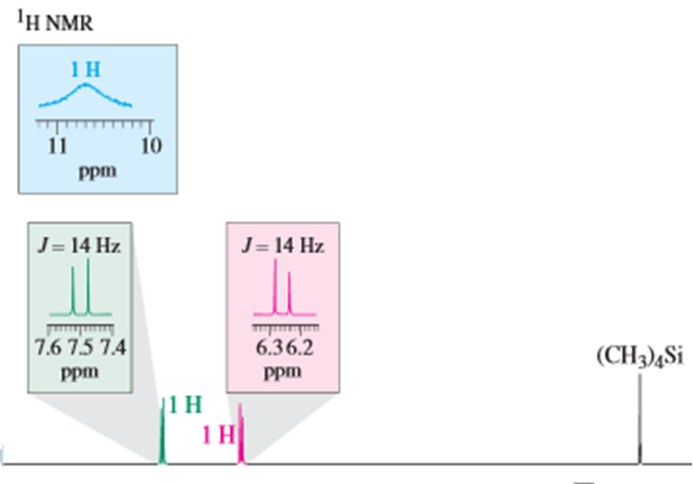 Použitá literatura (spektra)
Vollhardt, Peter K and Neil E. Schore. Organic Chemistry Structure and Function. Ed. Clancy Marshall. New York: W.H. Freeman and Company, 2007.
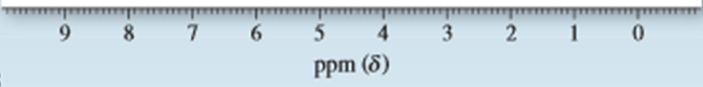 13C NMR spektroskopie
13C NMR počet signálů
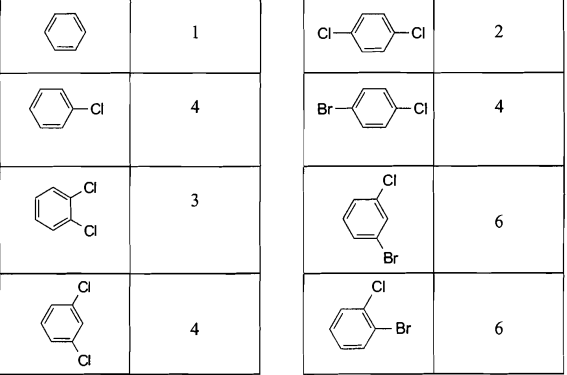 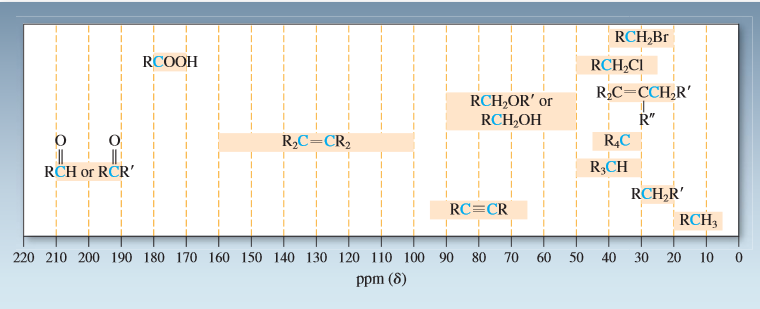 Použitá literatura (spektra)
Vollhardt, Peter K and Neil E. Schore. Organic Chemistry Structure and Function. Ed. Clancy Marshall. New York: W.H. Freeman and Company, 2007.
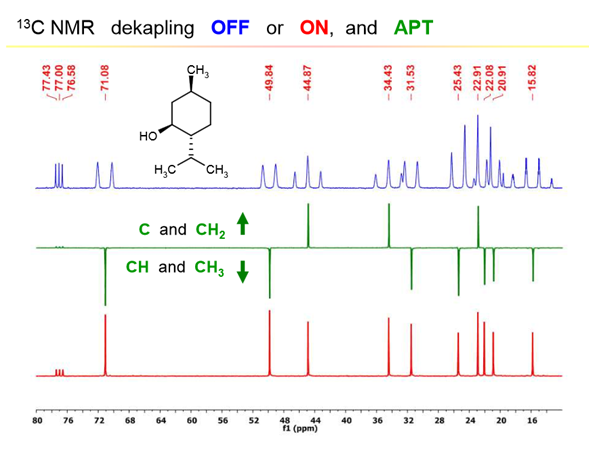 Infračervená spektroskopie
     vibračně – rotační spektroskopie
     v organické chemii – důkaz přítomnosti funkčních skupin
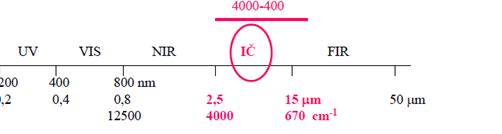 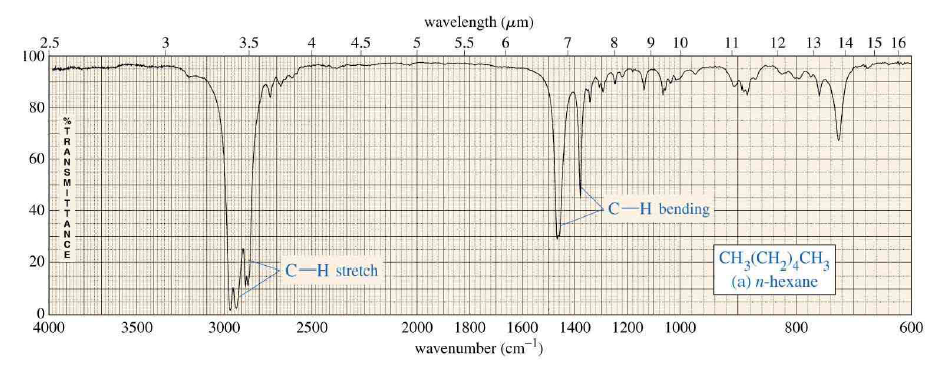 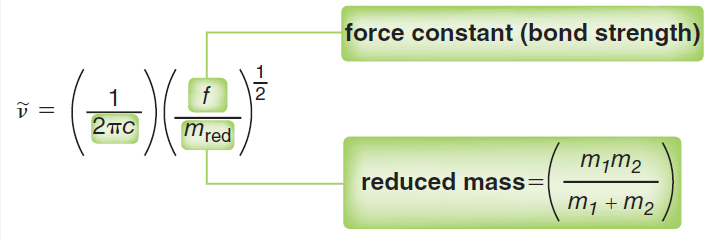 Hookův zákon
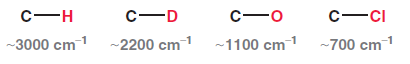 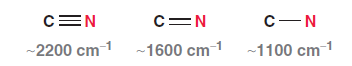 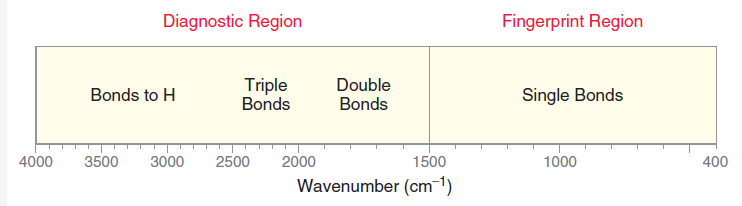 Efekt hybridizace
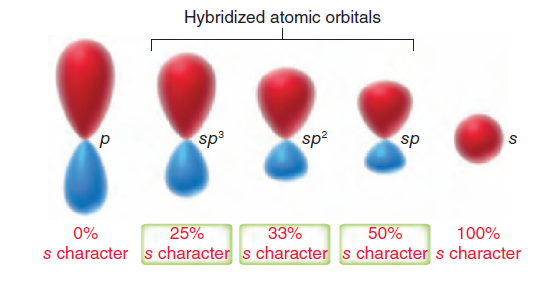 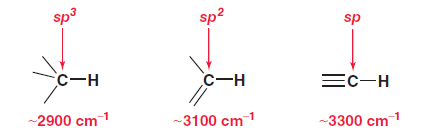 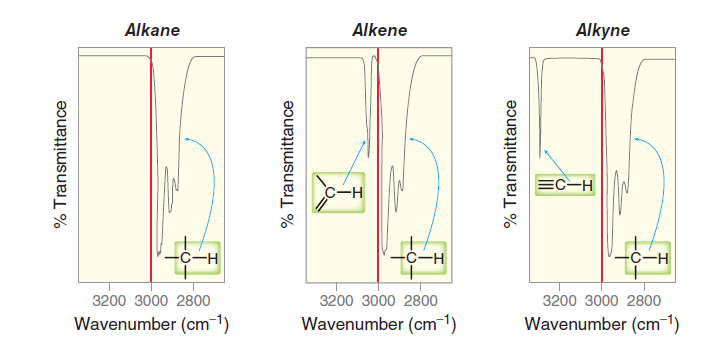 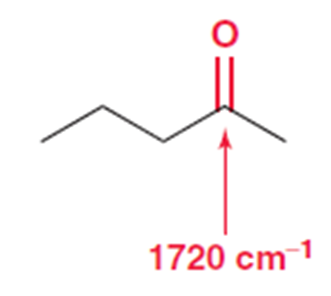 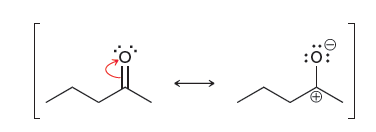 Efekt rezonance
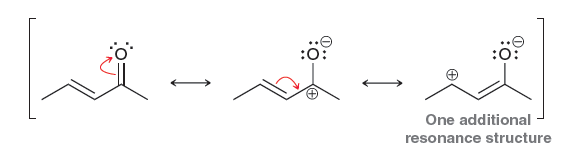 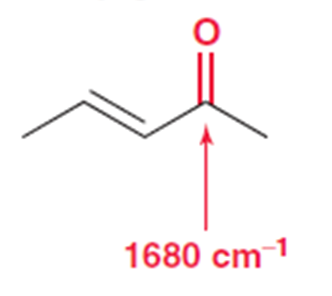 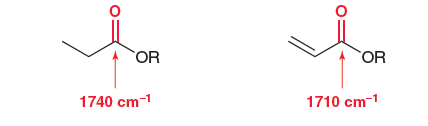 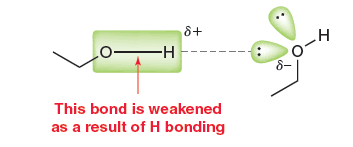 Efekt vodíkových vazeb
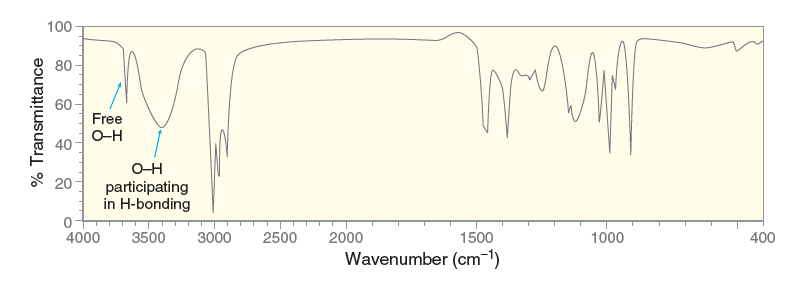 Aminy
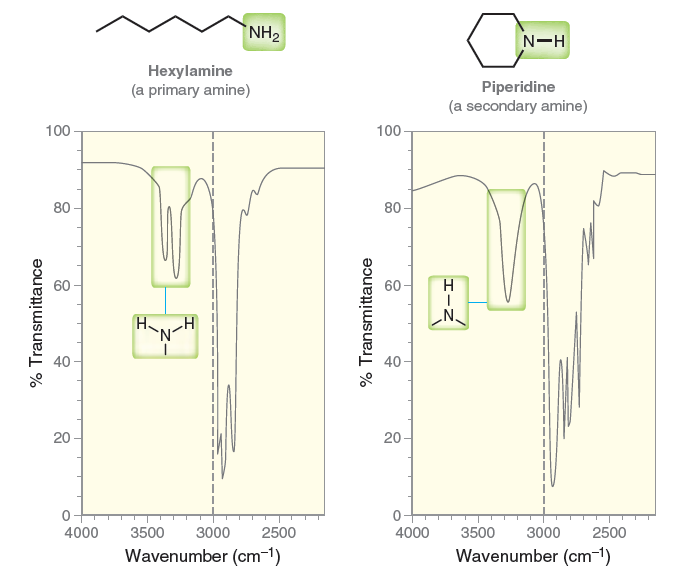 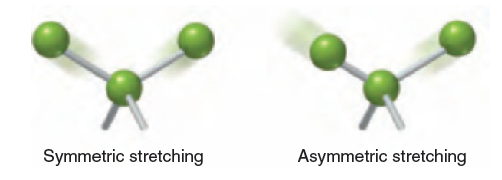 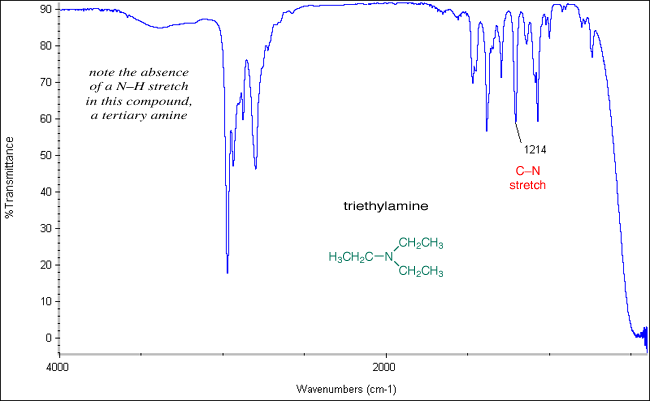 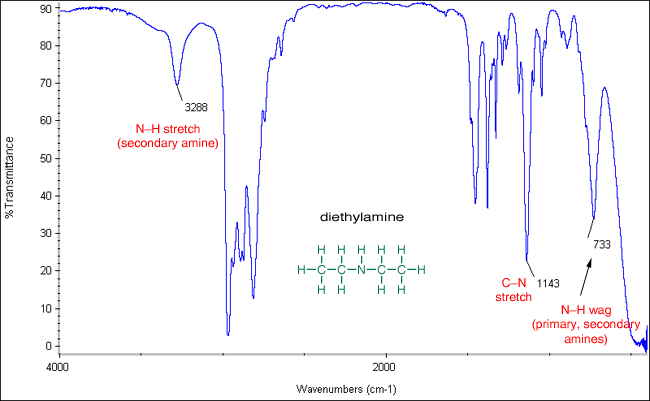 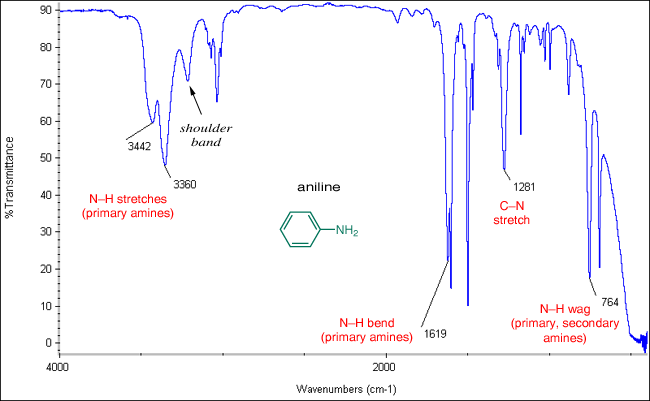 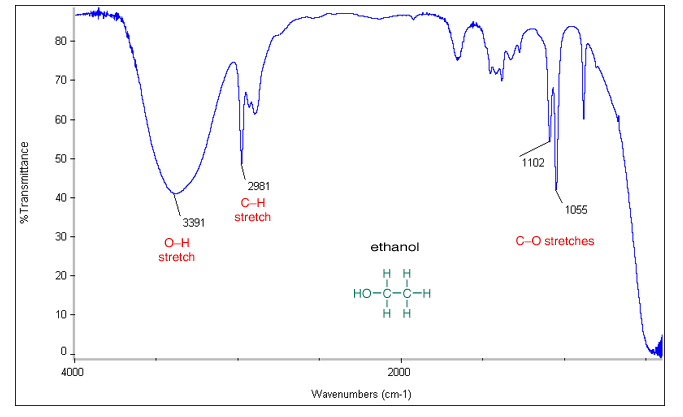 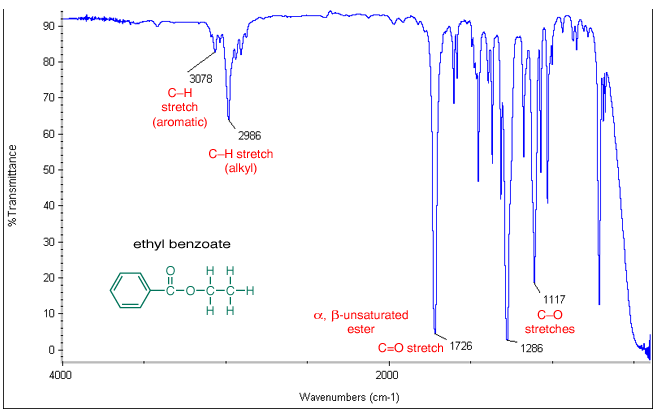 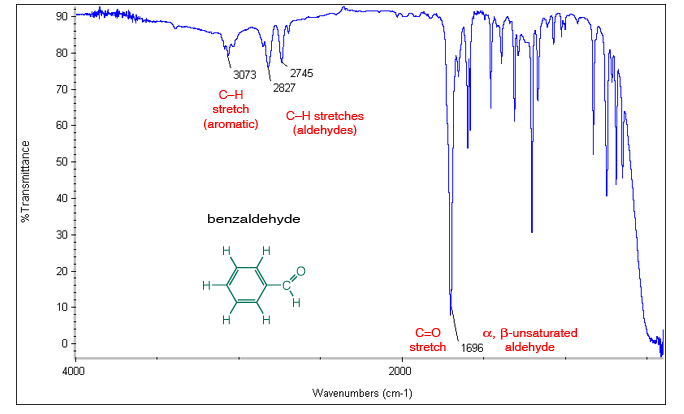 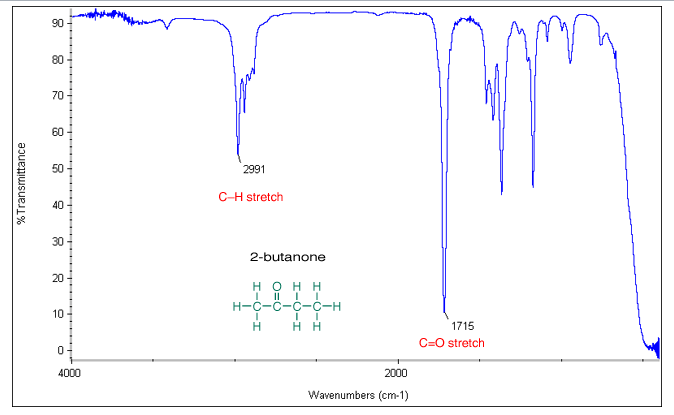 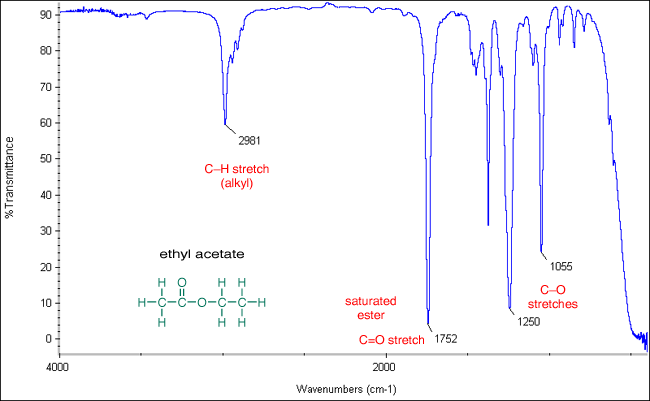 HMOTNOSTNÍ SPEKTROMETRIE
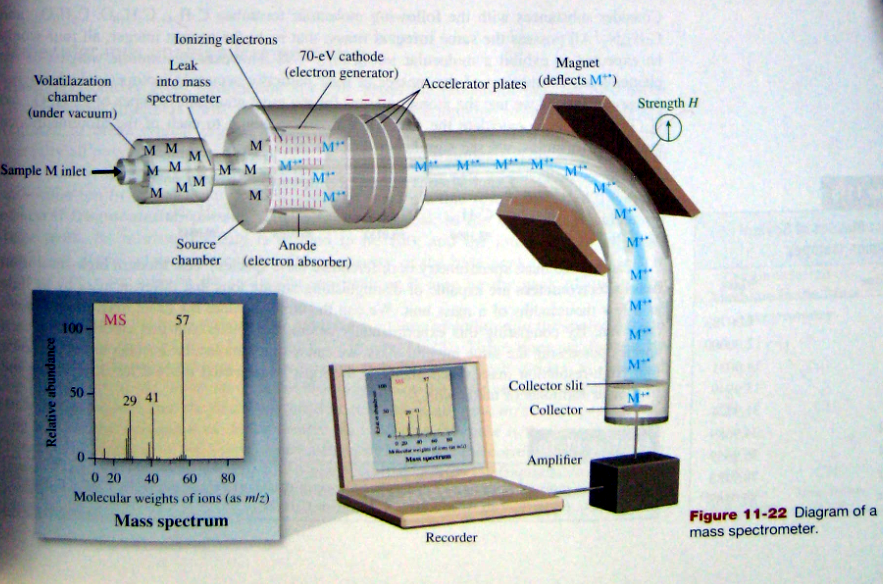 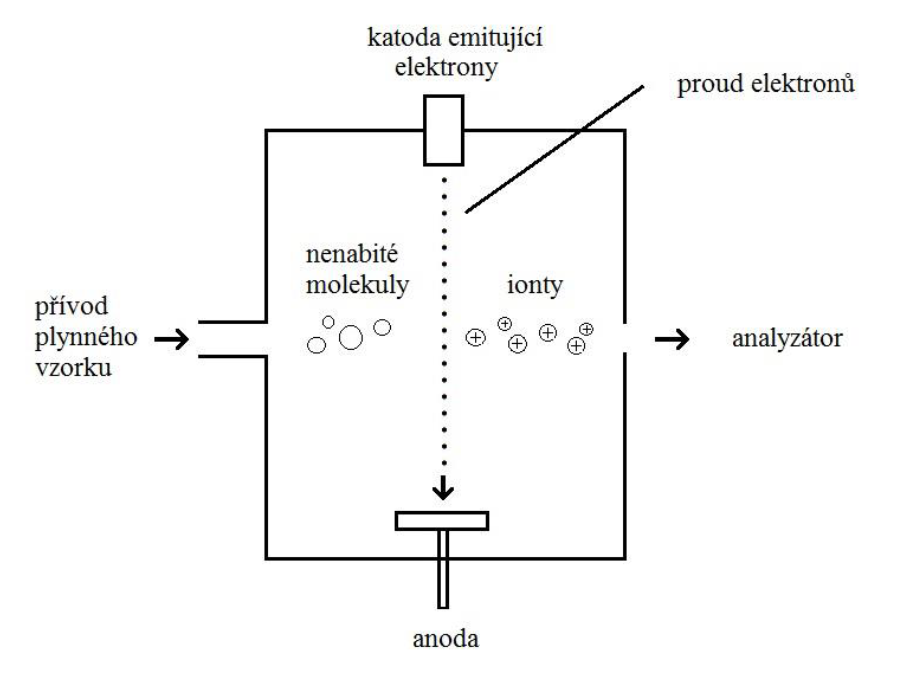 https://is.cuni.cz/webapps/zzp/download/130142983
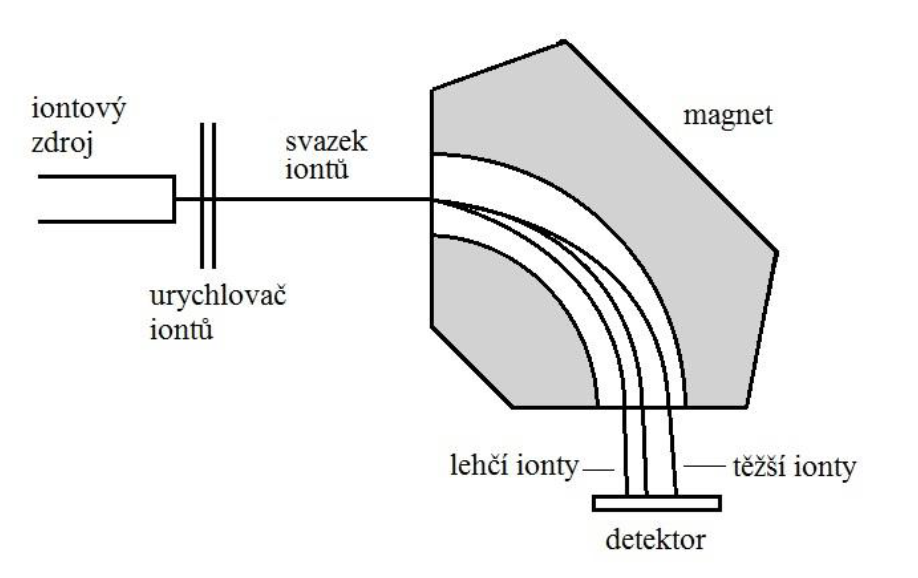 https://is.cuni.cz/webapps/zzp/download/130142983
primárně vzniká molekulární ion M+.
fragmentací vznikají ionty dceřinné
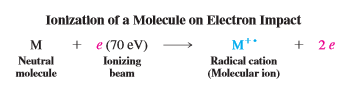 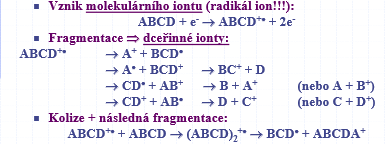 http://www.vscht.cz/nmr/predmet/lekce/NMR-lekce6.pdf (26.2.2014)

http://www.nmrdb.org/predictornew (Simulace NMR spekter)

http://www.vscht.cz/anl/dolensky/technmr/soubory/2013_Techniky
MereniInterpretaceNMR_INTRO.pdf
Vollhardt, Peter K and Neil E. Schore. Organic Chemistry Structure and Function. Ed. Clancy Marshall. New York: W.H. Freeman and Company, 2007.
Použitá literatura